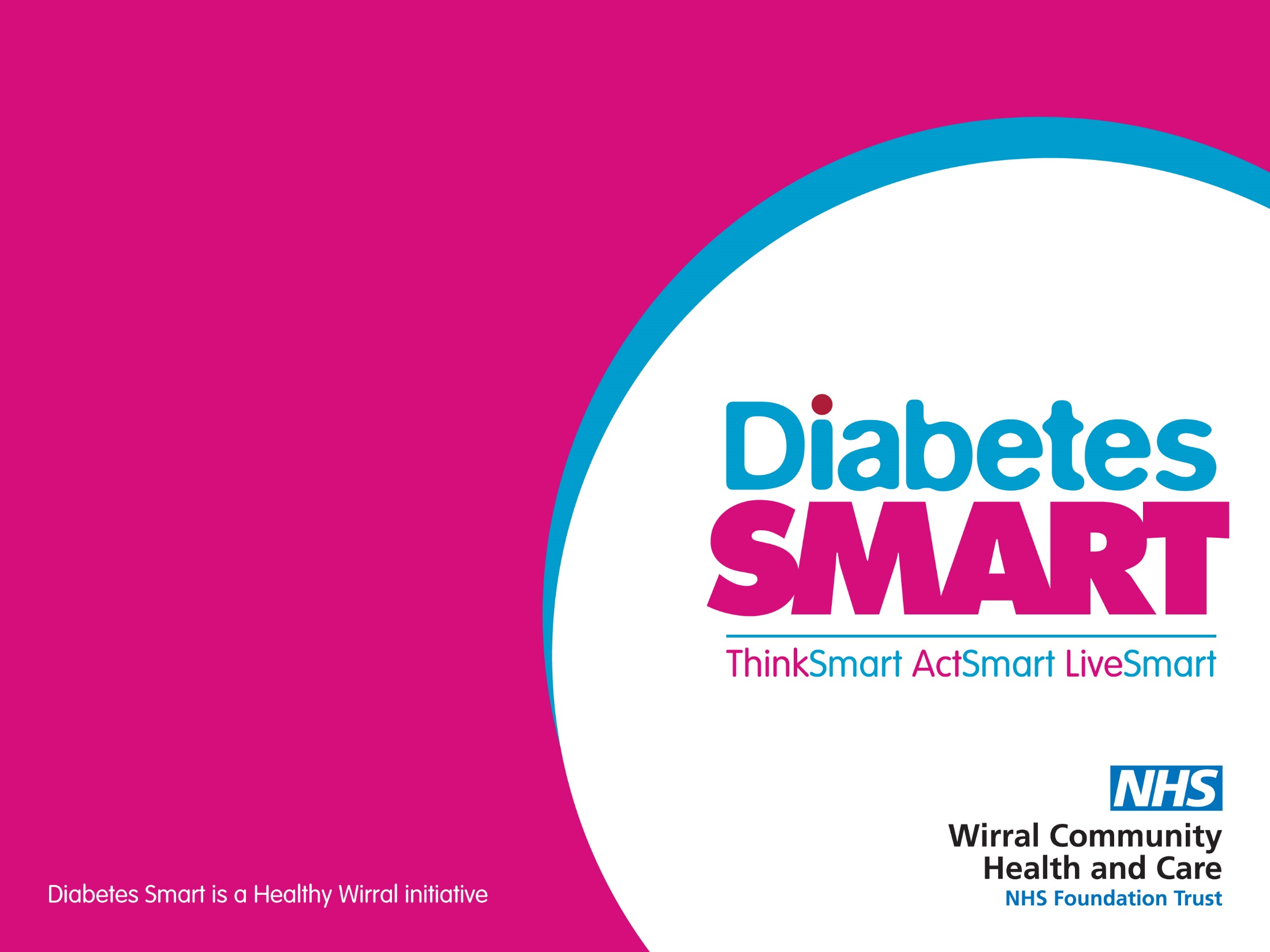 Carbohydrate Awareness
Amounts of carbohydrate
Presented by:
Community Dietitian
Carbohydrates
Reference intake (RI) is 230g for women and 300g for men
These figures are just a guide and are based on the requirements of an average woman and man (without diabetes).
Carbohydrate needs
The amount of carbohydrate you need depends on:
Age

Sex 

Weight 

Physical activity 

Your goals
Carbohydrates
With type 2 diabetes you may choose to reduce the quantity of carbohydrate in your diet  to help control your blood glucose levels 
(e.g. 130-200g women, 130-230g men).

A low carbohydrate diet is generally considered to be under 130g carbohydrate per day.
Too much or too little carbohydrate?
Too Much
Too Little
Hypos 
(blood glucose levels below 4 mmol/l)
High blood glucose levels 2 hours after eating 
    (over 8.5 mmol/l in type 2 diabetes, 
     over 9 mmol/l in type 1 diabetes) 
High HbA1c 
Weight gain
High triglycerides
Carbohydrate
Factors affecting blood glucose levels
Amount of carbohydrate

Type of carbohydrate 

Physical activity levels 

Diabetes treatment

How much insulin your body produces and how well your body uses it
Carbohydrates
For more information about carbohydrates take a look at the other carbohydrate awareness recordings or book on to Diabetes Smart.